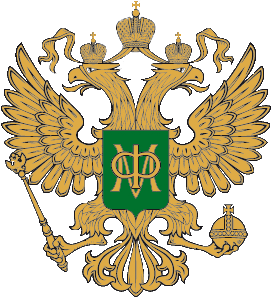 Program Budgeting 
in the Russian Federation
Nikolay Begchin
Ministry of Finance of the Russian Federation
March 2018
2
Presentation outline
Program budgeting implementation in Russia: history and general context. (slides 3-6)
The current program budgeting framework.  (slides 7-12)
Implementation of Government Programs: initial lessons and outcomes. (slides 13-18)
Future work ideas. (slides 19-24)
3
Program Budgeting Implementation in Russia: 
History and General Context
4
Program-based approach implementation in Russia
Possibility to establish federal targeted programs (starting from 1995) or similar subnational or municipal programs:
To address high-priority socio-economic, defense, scientific, environmental and other key issues, normally of cross-sectoral nature 
Socio-economic development programs.
Sectoral development programs.
A concept to reform the budget process in 2004-2006:
goals, objectives and indicators for all types of activities performed by bodies of executive power;
departmental targeted programs.
RF Government program to boost budget expenditures efficiency for 2010-2012
Implementation of government programs and migration to program-based federal budget;
Legislative framework to support program-based budgets within the budget system;
a new way to manage government services providers (instead of financial estimates – public contract with agencies’ performance indicators).
5
Background for the advent of government programs – 2010
expenditures during 2000es increased dramatically, but often without alignment with priorities; bargaining for resources and weakening of budget discipline;
incentives to increase budget expenditures persist; no conditions for achieving a higher budget expenditures efficiency;
a weak connection between strategic planning and budgeting; a poor link between expenditures mix/dynamics and government policy goals; 
majority of active programs’ documents are not reflected in the budget;
no assessment of the impact produced by all government policy instruments (budget, fiscal, tariff, customs, regulatory).
6
A desired model of strategic performance-based planning
Long-term development strategy (concept)
Goal setting
Sectoral strategies
Long-term socio-economic development projections
Long-term budget projection
Conditions
3-year budget
Socio-economic development projections for 3 years
Gov’t programs
Authority and instruments
7
The Current Program Budgeting Framework
8
Selecting budget format (starting from budgets for 2016-2018)
Agency-based
Federal budget
Program-based
+
Agency-based
Subnational (constituents’) budgets
Program-based
+
The right to choose between
Agency-based
Program-based
+
OR
Agency-based
Function-based
Local budgets
+
Agency-based
Program-based
+
9
Federal budget expenditures to support implementation 
of government programs in 2018-2020
(billion rubles)
Non-programmatic areas:
Judiciary
Presidential Executive Office
Office of the Government
State Duma
Council of the Federation
Public Prosecution Office
Investigation Committee
Chamber of Audits
Elections Commission
Pension system
Defense
10
Program-based budget classification
Federal budget for 2014-2016, 2015-2017
Starting from federal budget for 2016-2018.
GP - government program
SP - subprogram
CA – core activity
11
Program-based expenditures structure: example
Bln rubles
12
Information Exchange
E-Budget
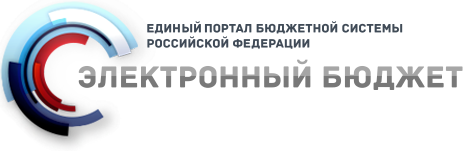 AIS “Government Programs”
Government program structure
Expenditures classification components
Expenditure allocation according to  BCC during budgeting
Inputs for government program
Performance indicators, nature of activities
Budget, 
consolidated quarterly budget breakdown
Government program amendment proposals
Financing parameters
Approved/specified government program
Cash execution of the budget on the expenditure side
Annual report on budget execution
Annual report  consolidated annual report on government programs
The package submitted to  the State Duma (Lower House)
13
Implementation of Government Programs: 
Initial Lessons and Outcomes
14
Government Programs implementation: positive outcomes
A more transparent and easy-to-understand composition of the federal budget expenditures.

Improved discipline and understanding of the need to achieve specific outcomes.

Broader opportunities for analysis: previously unnoticed issues tend to draw attention.  

Possibility to formalize the relationship between activities pursued by the federal authorities and regional/subnational authorities action.
15
Government Programs: disappointed expectations
No prioritization of activities and budget allocations has been achieved: programs are made by reshuffling the existing activities.

No alignment of budget appropriations with outcomes has been achieved – despite the fact that the budget is based on government programs, their subprograms and core activities.

Implementation outcomes and performance evaluations are not considered in budgeting for future periods.

No change in current governance procedures: government programs are regarded as additional burden on top of regular workload.



Government programs have failed to become a tool for sector management and a fully fledged component of budgeting process.
16
Reasons for the failures (1)
I. Poor quality of goal-setting and indicators:
lack of “top-level” indicators (no socio-economic development strategy);
indicators and their values are developed by government programs implementers (no external verification);
too many indicators with no hierarchy (outcome indicators lumped together with technical indicators);
actual values for many indicators are generated too late;
sector-based approach to designing GPs prevails over goal-setting logic;
no (or weak) connection with subnational and local programs indicators;
no uniform approach to dealing with cross-functional indicators.
17
Reasons for the failures (2)
II. Inadequate integration of GPs into the budget process:
GP performance evaluation outcomes are not considered in the course of budgeting;
unclear authority of the agency in charge of GP in the budget process;
no flexibility in the course of budget execution;
the programs’ substance does not generate sufficient interest on the part of the Federal Assembly during draft budget review.
18
Components of some GPs vs. their implementation performance
19
Future Work Ideas
20
Suggested changes (1)
(launched in 2017 in “pilot” government programs)
Develop a goal-setting system for government programs (identify strategic development (1-2) and the government program proper (not more than 5) indicators, with an emphasis on socially important outcomes) – slide20.
Streamline GP format (diversify levels for decision-making, indicators setting and monitoring) – slide 21.
Consolidate within GP all budget appropriations that are related to a specific sector and impact expected outcomes.
Develop projects that help to achieve GP goals (based on project ranking model). Transform processes into sectoral targeted programs.
Include into GP mechanisms to coordinate constituents’ GPs and action programs (development programs, investment programs) pursued by legal entities.
21
Suggested changes (2)
(launched in 2017 in “pilot” government programs)
Include into GP mechanisms to coordinate constituents’ GPs and action programs (development programs, investment programs) pursued by legal entities.
Clarify approaches to building budget classification and ensure comparability of budget indicators over time
Expand the authority of responsible entities regarding GP  inputs management.
Develop a single information resource enabling access to complete information on GP parameters in real time.
Assign GPs the status of the main instrument for planning and reporting outcomes of federal bodies of executive power activity.
22
Establishing a GP goal-setting system
Institutional form
Level of goal-setting
Strategy
Socio-economic development goal
Government programs
Indicator 2
Indicator 1
Value, by year
Value, by year
Indicator 1.1
Indicator 1.2
Indicator 2.2
Indicator 2.1
Sectoral 
projects
Sectoral targeted programs
Service 
contracts
Service 
contracts
KPI oi implementer
KPI oi implementer
KPI oi implementer
KPI oi implementer
KPI  oi implementer
KPI oi implementer
KPII oi implementer
KPI of implementer
KPI of implementer
KPI of implementer
KPI oi implementer
KPI oi implementer
KPI oi implementer
KPI oi implementer
23
Streamlining GP format
Government Program (GP) 
(new format)
Government Program 
(current format)
GP description
GP description
List of capital structures (enlarged investment projects)
Subprograms descriptions
GP approved by the Government
Rules for grants provision
Rules for grants provision
Approved by the Government 
(1 resolution)
Approved by Presidium of the Council on Strategic Development
List of indicators and their values
Priority projects descriptions
Sectoral projects descriptions
Approved by  entity responsible for GP implementation
List of core activities
Approved in Federal Law on Budget, budget projections
Budget appropriations
Budget appropriations
Implementation plan
Approved by Project Committees
Project implementation plans
Approved by the Government 
(a separate resolution)
FTP
Approved by responsible entity (co-implementer, participant)
Agency programs
Approved by responsible entity
Detailed schedule
24
Development of a Single Information Resource
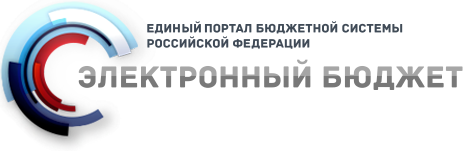 Budget appropriations, grant agreements, consolidated indicators of government contracts
E-budget
?
GOVERNMENT PROGRAM
AIS for project activity
AIS “Government Programs”
GP indicators, composition
Projects and implementation plans
25
Questions? 
Suggestions? 





Nikolay Begchin,
Deputy Director, 
Department of Budget Policy and Strategic Planning, 
Ministry of Finance of the Russian Federation
Nikolay.Begchin@minfin.ru